«Птицы весной»Выполнила: Корнева Зинаида Валерьевнавоспитатель первой квалификационной категории
МБДОУ «Детский сад «Солнышко» № 189
Грач
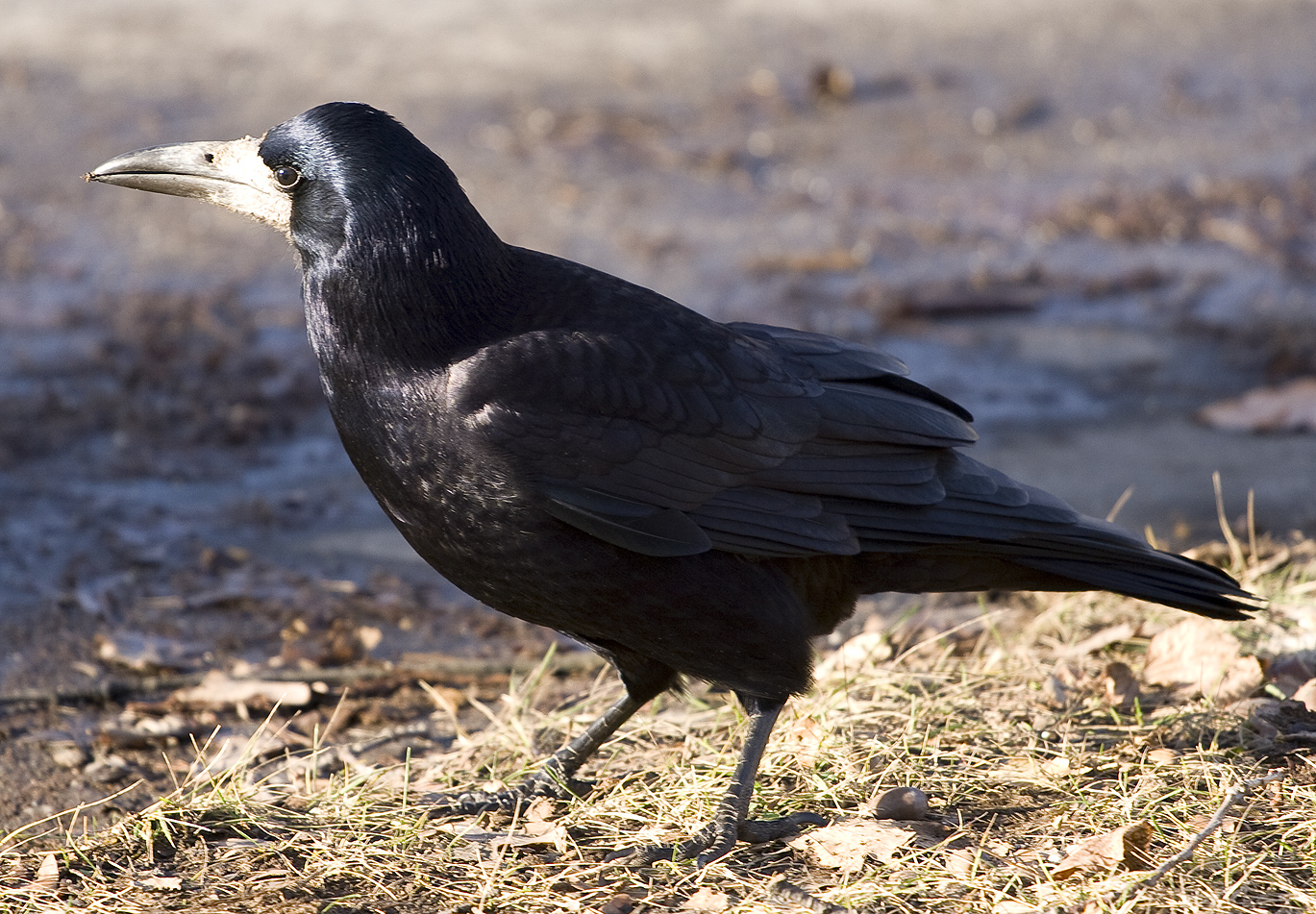 ворон
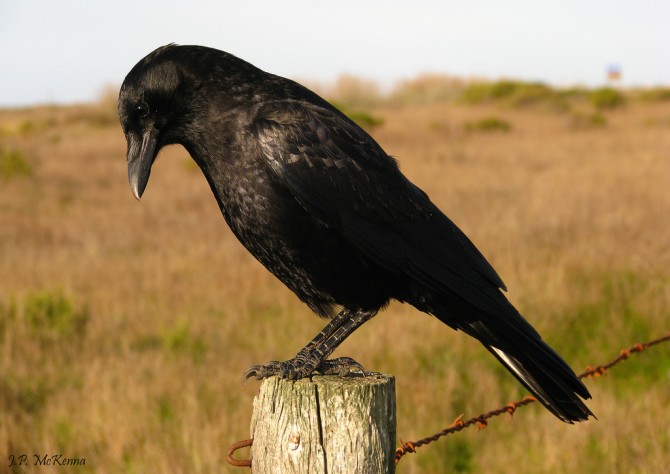 Чем отличается грач от ворона?
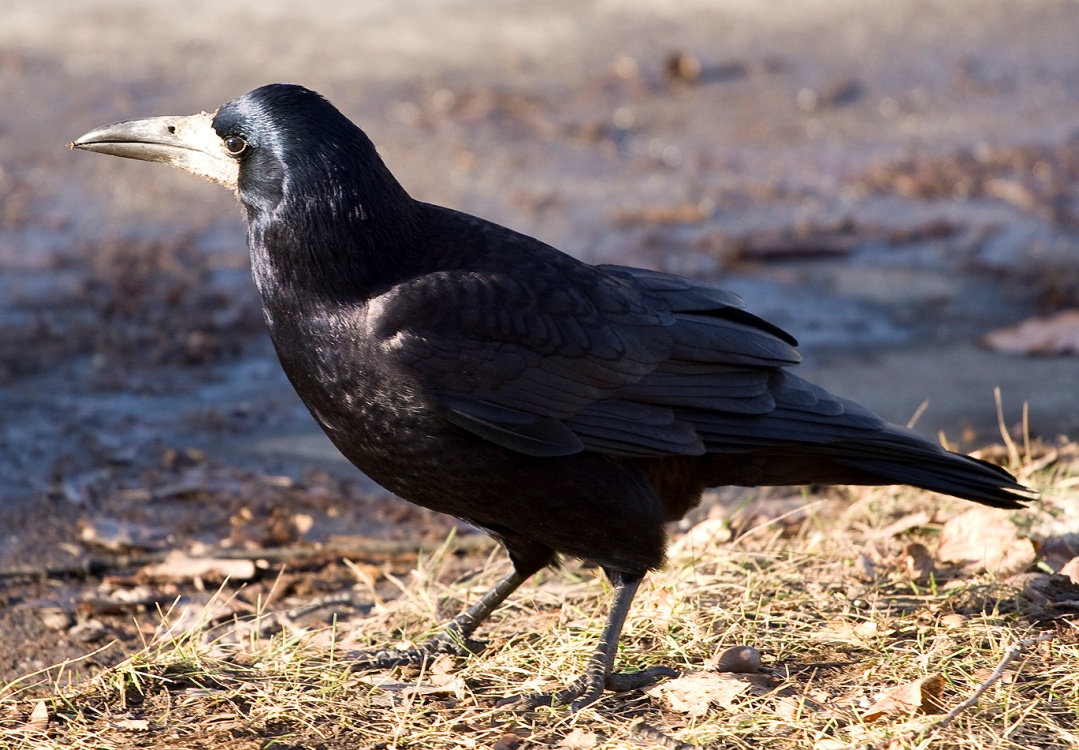 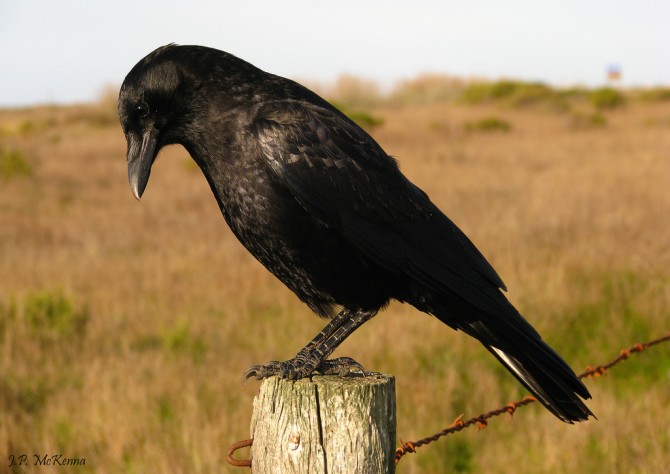 Скворец
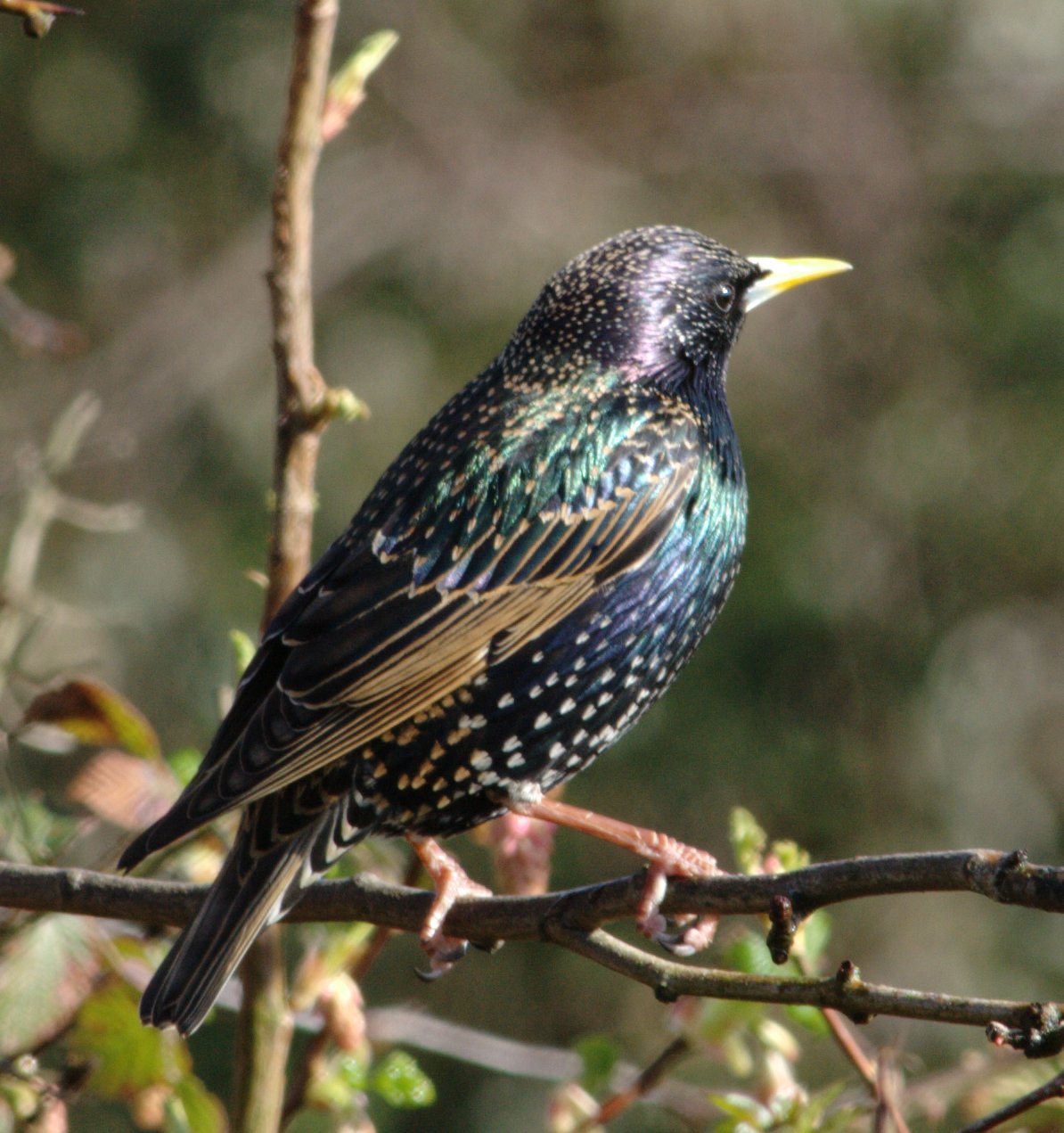 Жаворонок
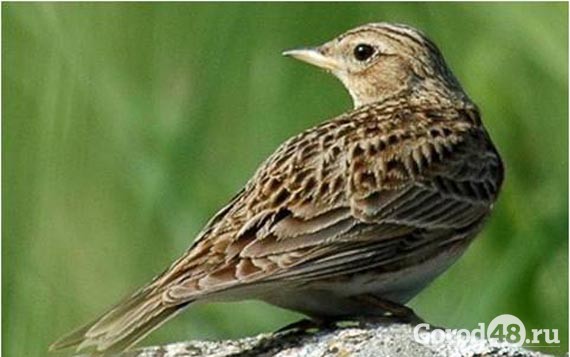 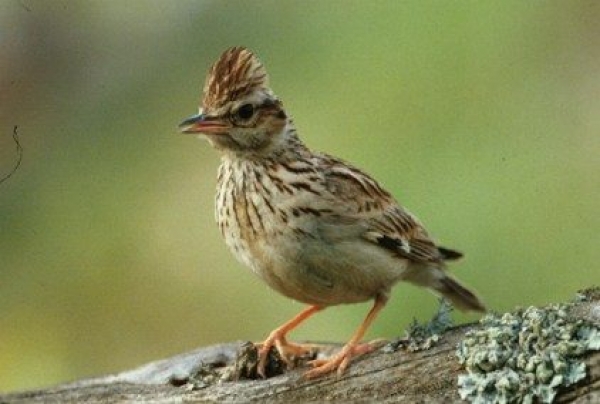 Ласточка
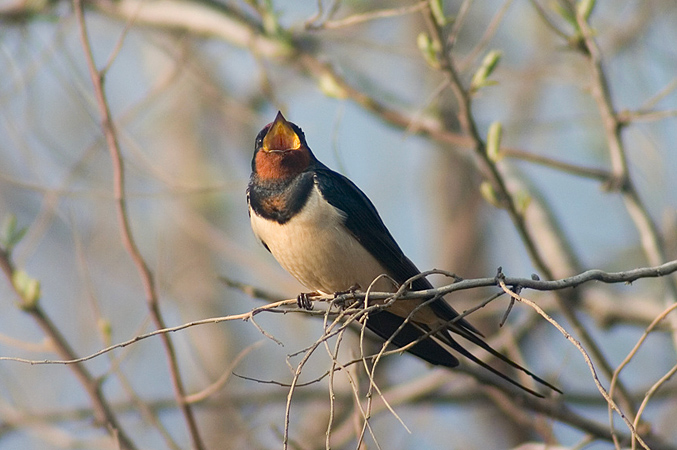 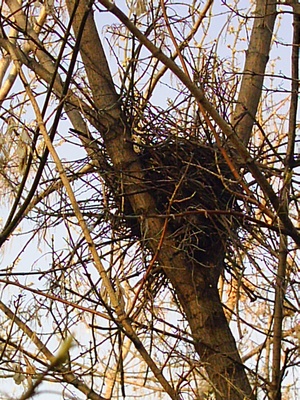 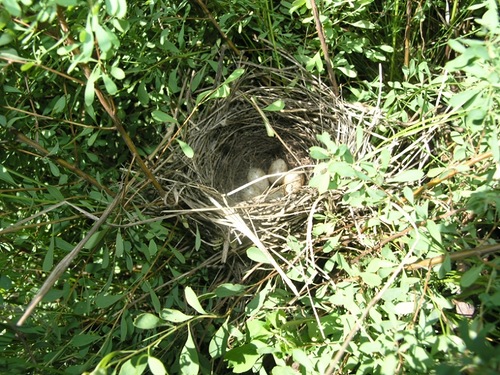 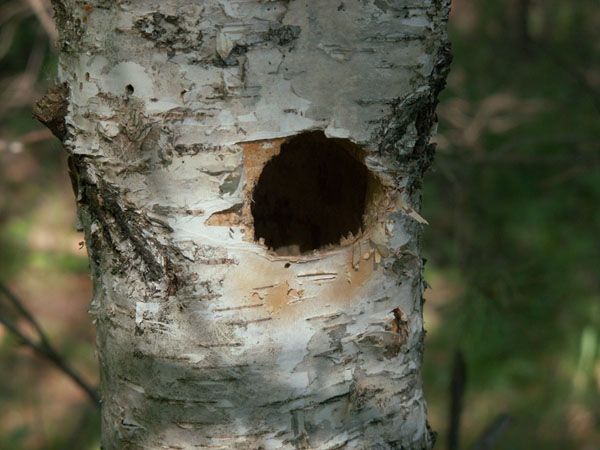 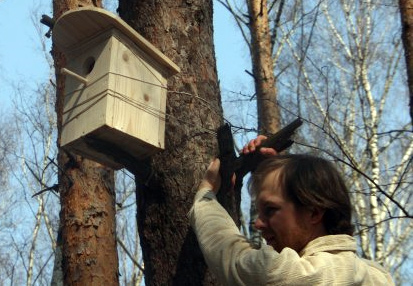 Гнездо дятла
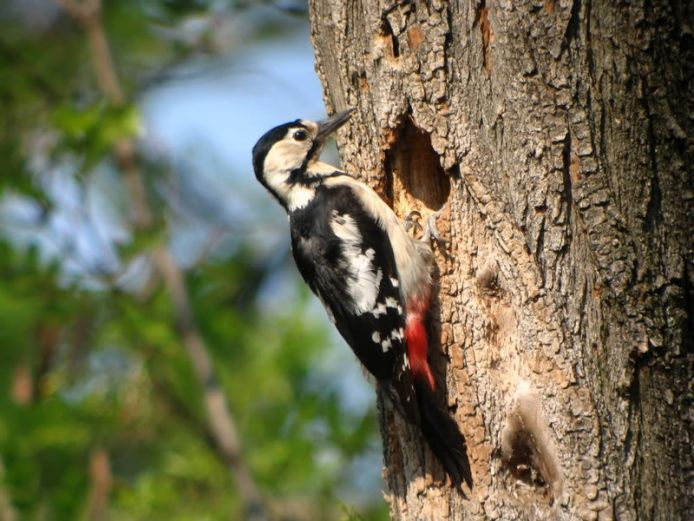 Гнёзда ласточек
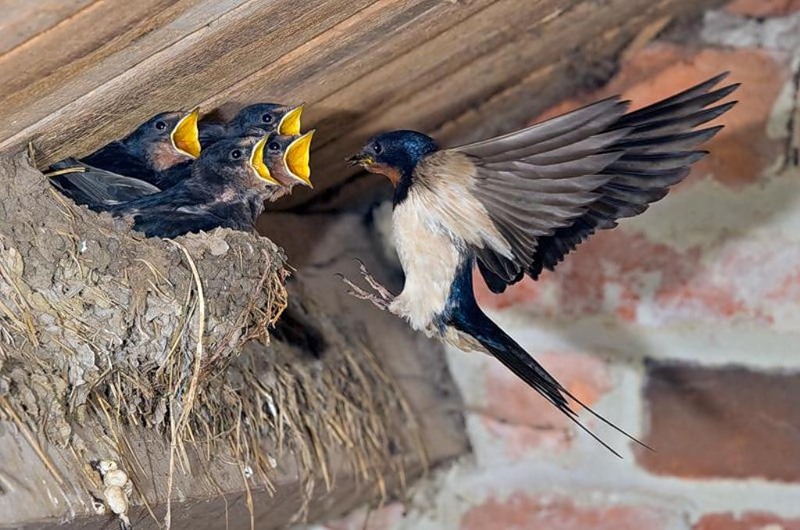 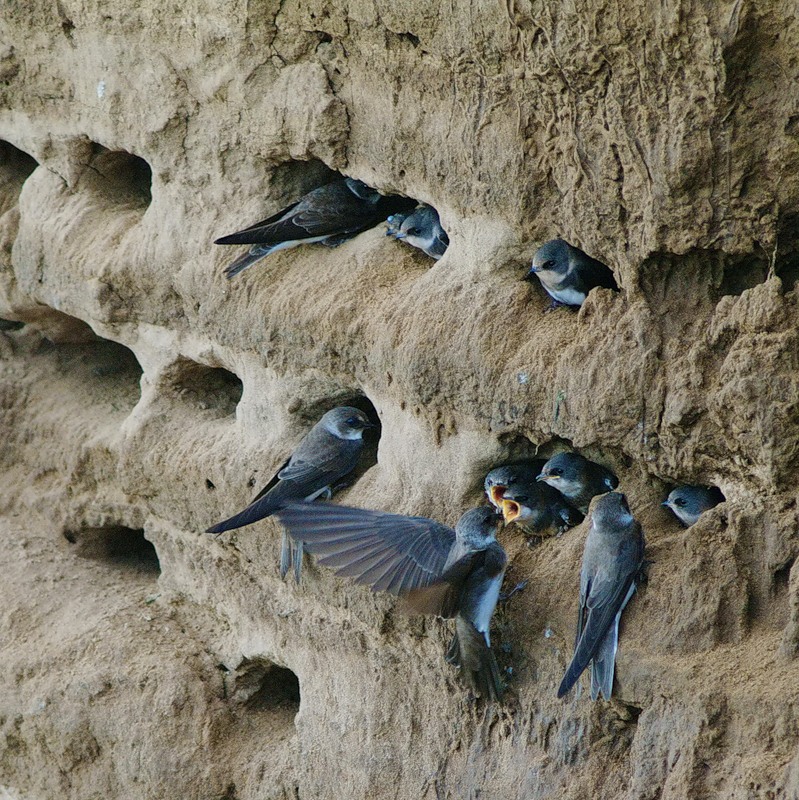 Гнездо жаворонка
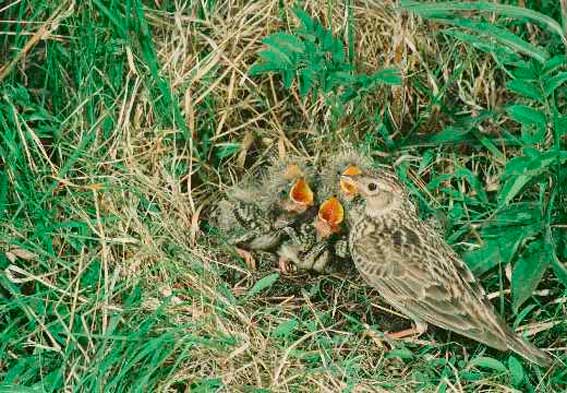